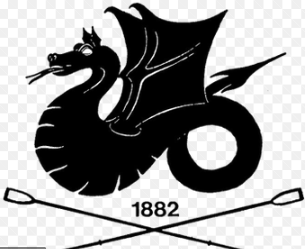 Leicester RC Circuits
Warm Up
5 Minutes
Get Ready
5
4
3
2
1
Squat (30 Sec)
Change to Tricep Dip
Tricep Dip (30 Sec)
Change to Burpee
Burpee (30 Sec)
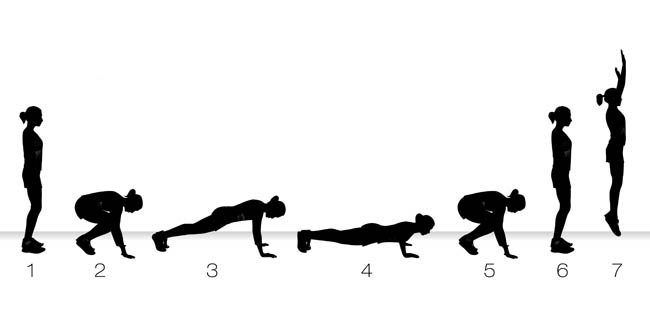 Change to Lunges
Lunge (30 Sec)
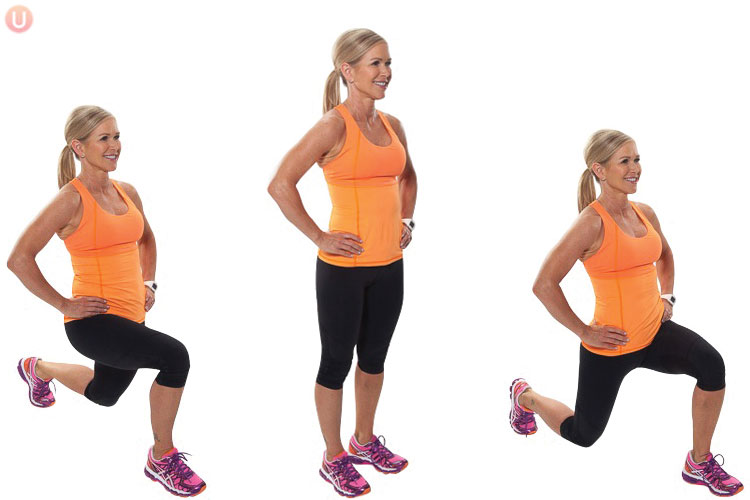 Change to Press Up
Press Up (30 Sec)
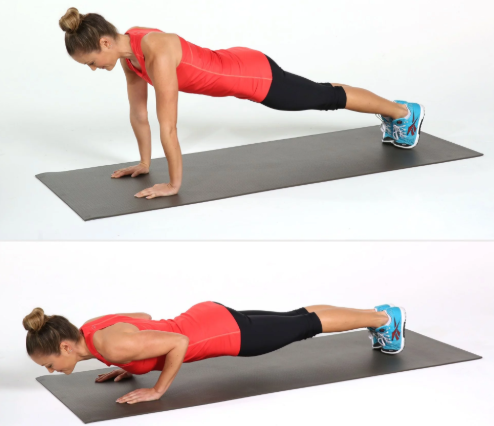 Change to Plank
Plank (30 Sec)
Change to Squat
Squat (30 Sec)
Change to Tricep Dip
Tricep Dip (30 Sec)
Change to Burpee
Burpee (30 Sec)
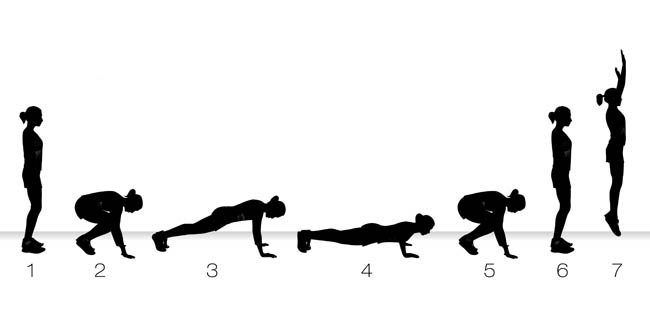 Change to Lunges
Lunge (30 Sec)
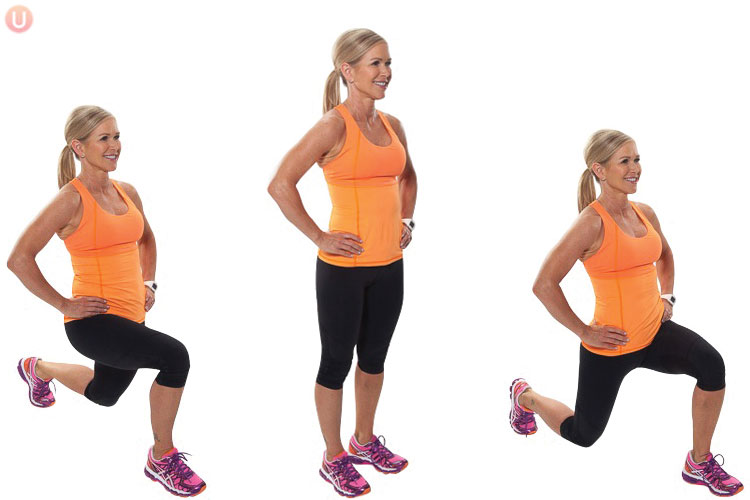 Change to Press Up
Press Up (30 Sec)
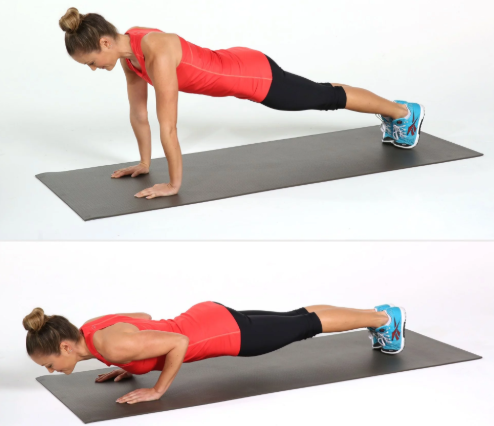 Change to Plank
Plank (30 Sec)
Change to Squat
Squat (30 Sec)
Change to Tricep Dip
Tricep Dip (30 Sec)
Change to Burpee
Burpee (30 Sec)
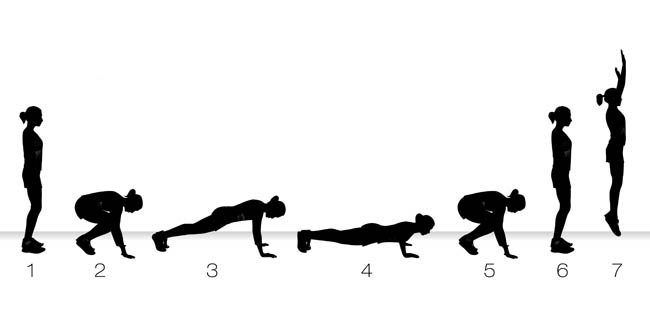 Change to Lunges
Lunge (30 Sec)
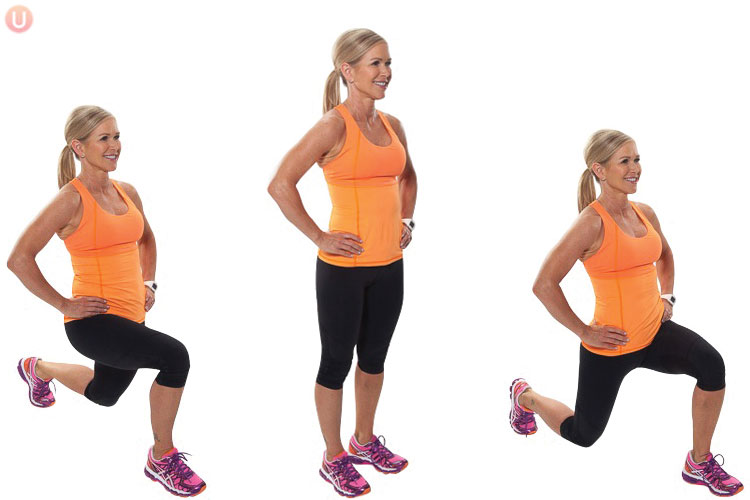 Change to Press Up
Press Up (30 Sec)
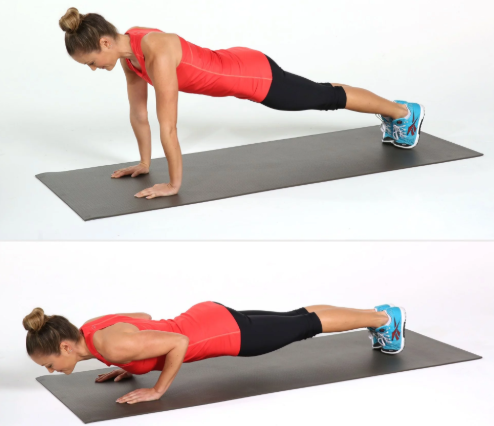 Change to Plank
Plank (30 Sec)
1 Min 30 Sec Rest
Change to Squat
Squat (30 Sec)
Change to Tricep Dip
Tricep Dip (30 Sec)
Change to Burpee
Burpee (30 Sec)
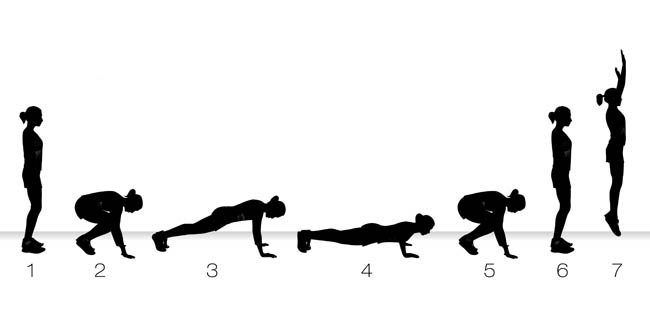 Change to Lunges
Lunge (30 Sec)
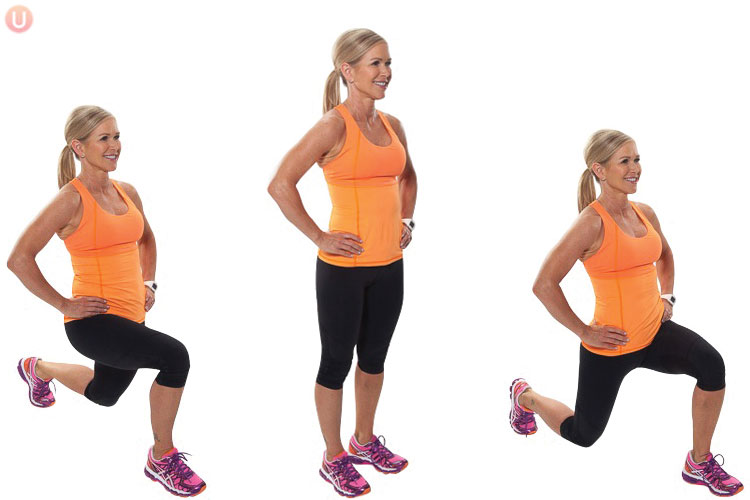 Change to Press Up
Press Up (30 Sec)
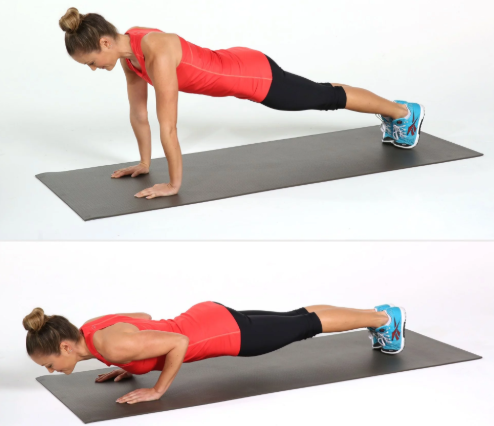 Change to Plank
Plank (30 Sec)
Change to Squat
Squat (30 Sec)
Change to Tricep Dip
Tricep Dip (30 Sec)
Change to Burpee
Burpee (30 Sec)
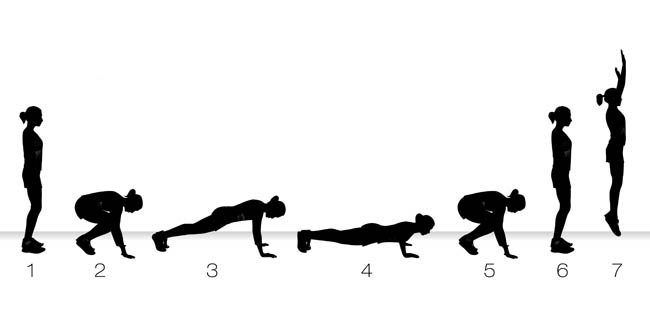 Change to Lunges
Lunge (30 Sec)
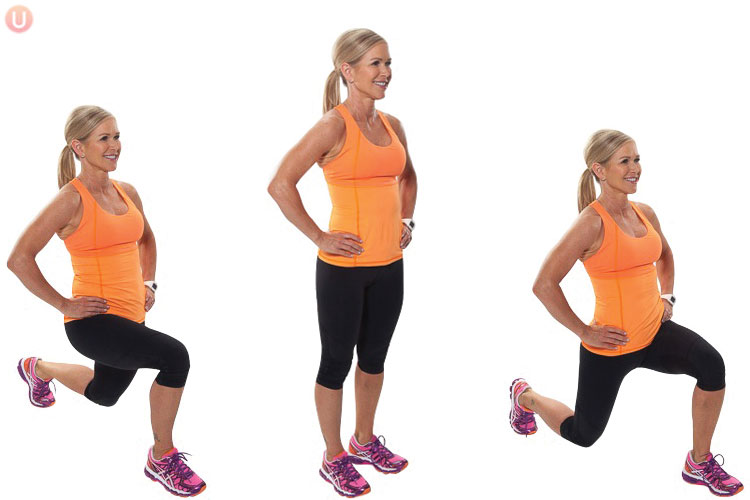 Change to Press Up
Press Up (30 Sec)
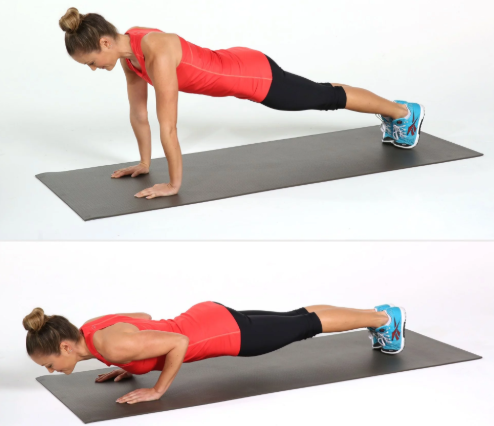 Change to Plank
Plank (30 Sec)
Change to Squat
Squat (30 Sec)
Change to Tricep Dip
Tricep Dip (30 Sec)
Change to Burpee
Burpee (30 Sec)
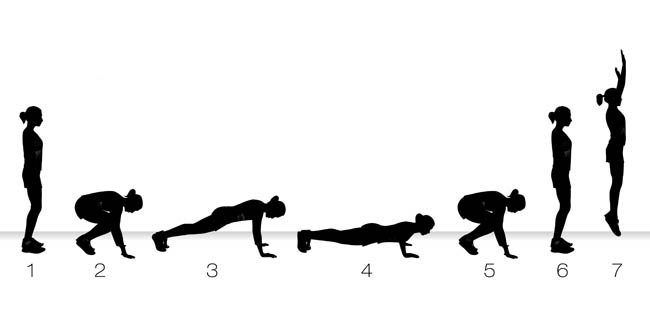 Change to Lunges
Lunge (30 Sec)
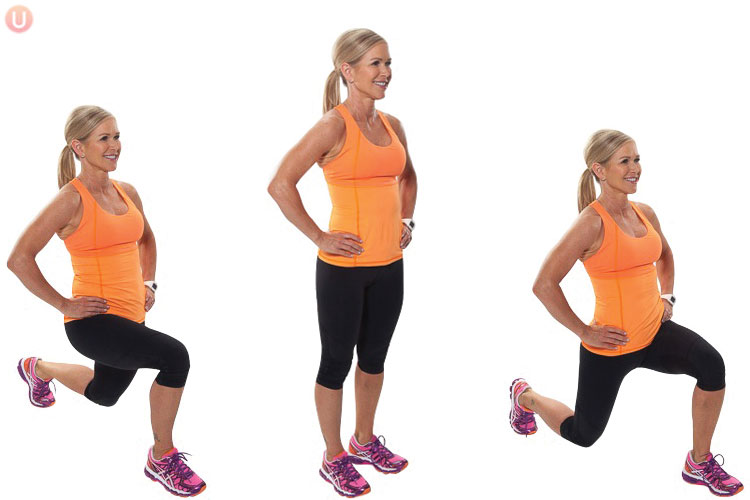 Change to Press Up
Press Up (30 Sec)
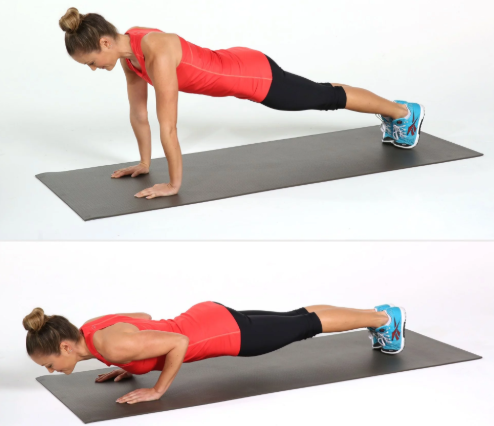 Change to Plank
Plank (30 Sec)
8 Minutes Core